Famous ghosts
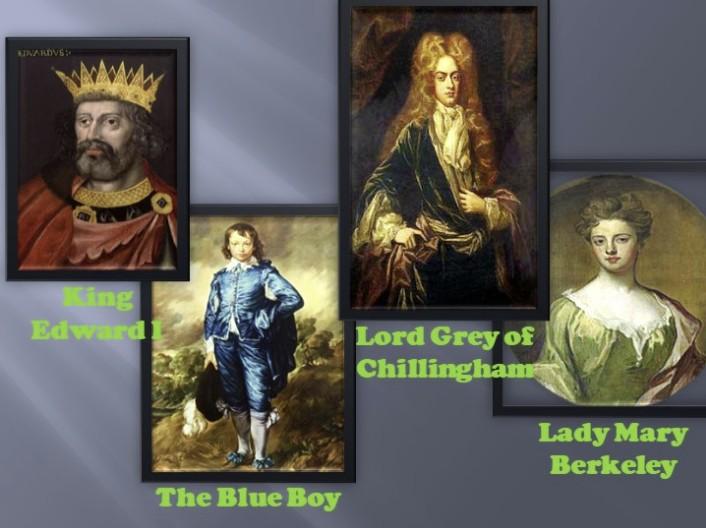 Broad-shouldered
Curly-haired
Gray-haired
Middle-aged
Ten-year-old
Red-haired
Long-haired
Well-known
Gray-eyed
Good-looking
Bad-looking
Bearded
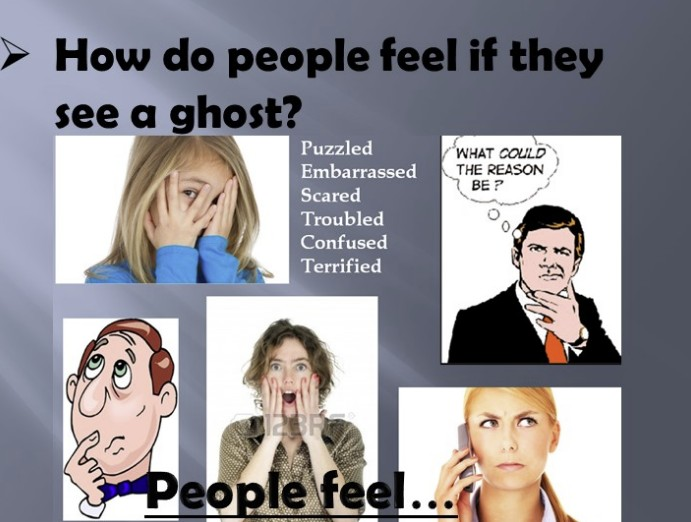 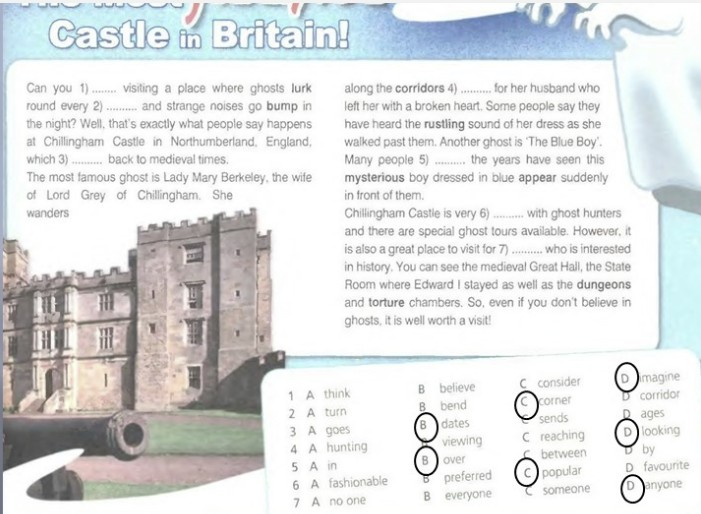 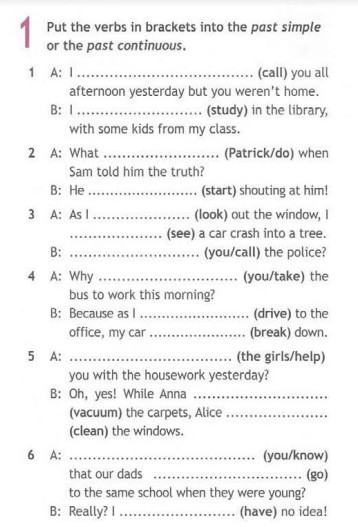 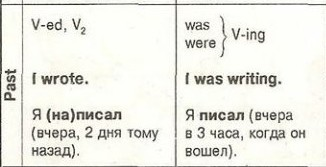 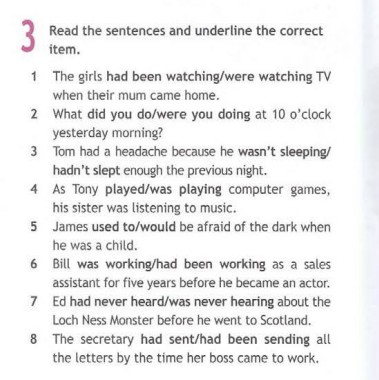 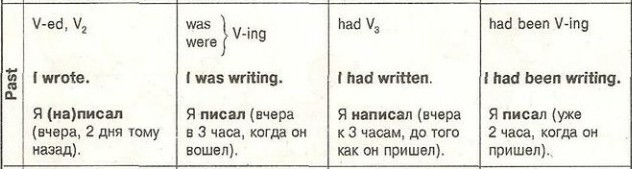 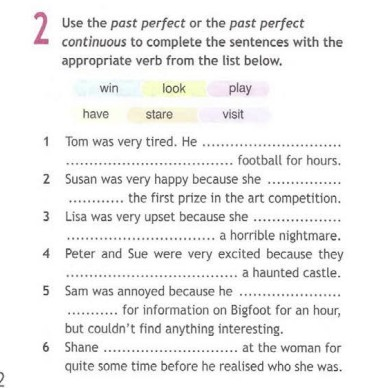 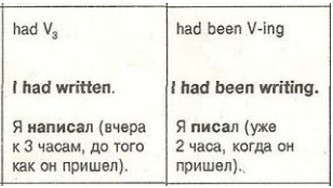 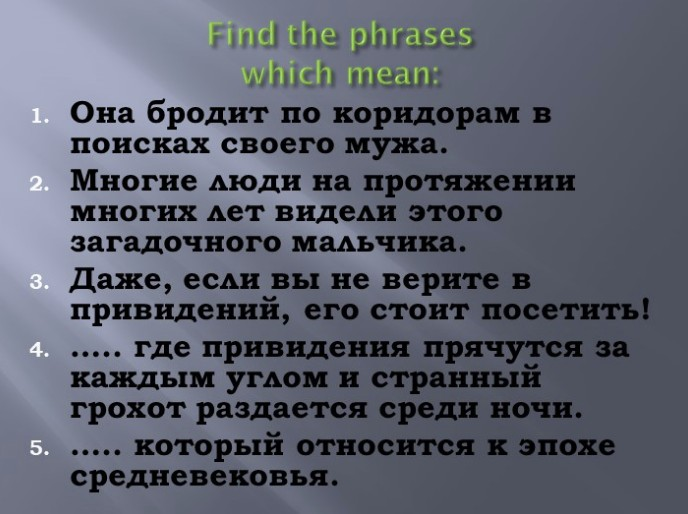 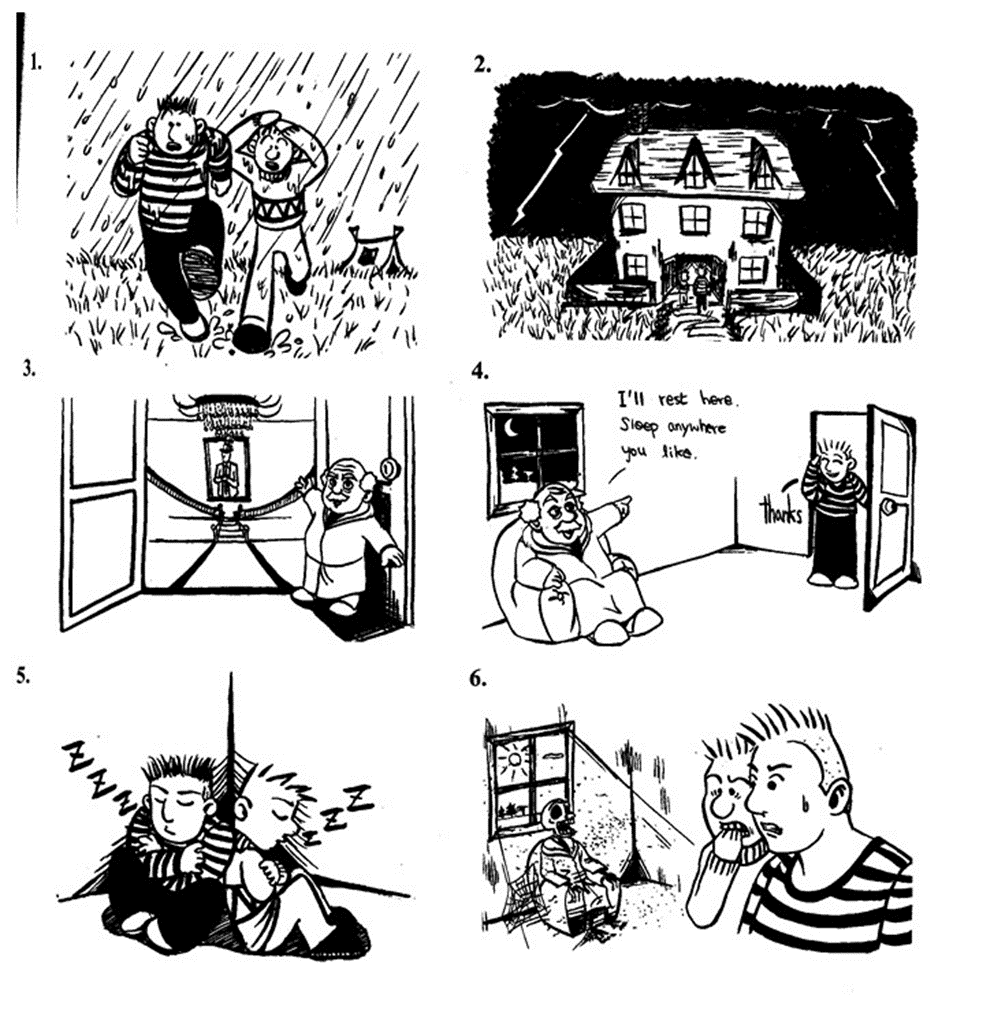 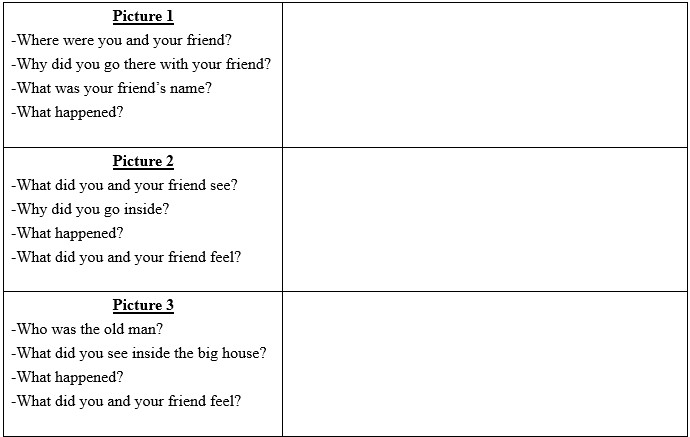 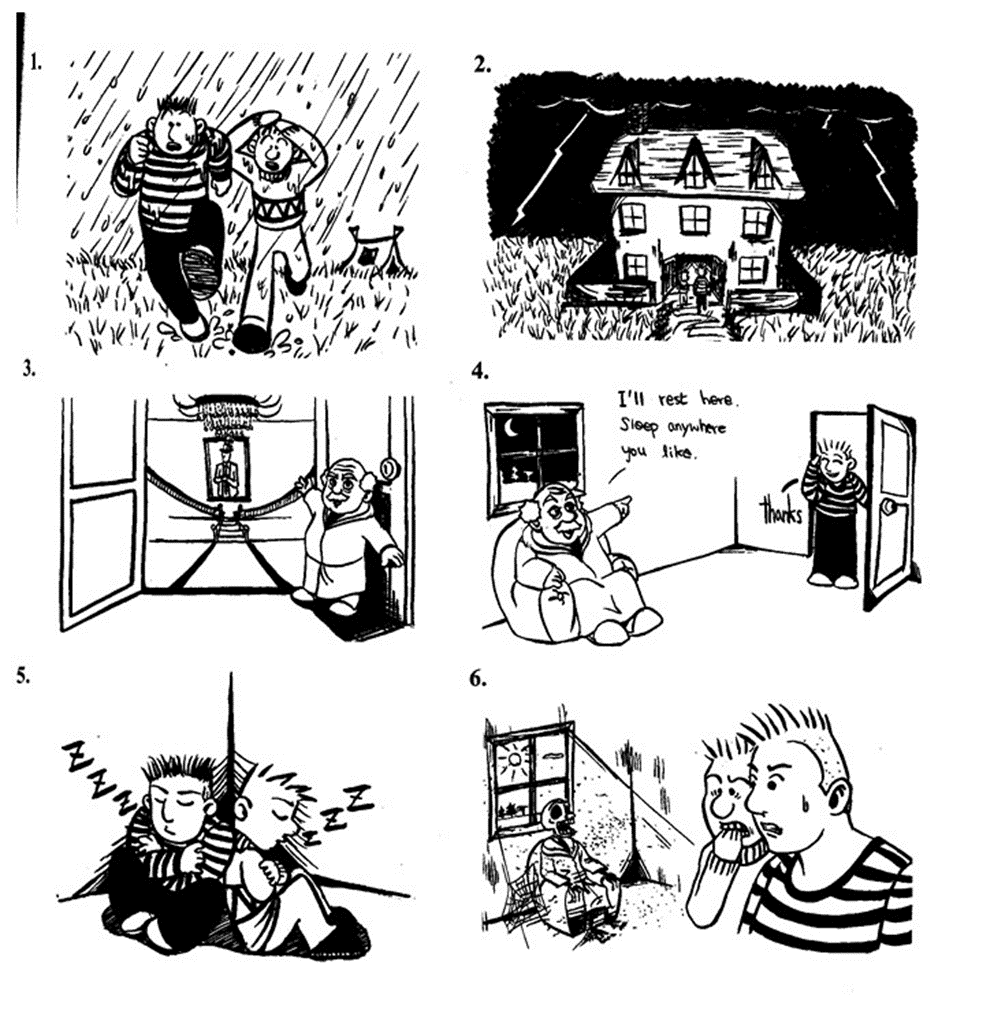 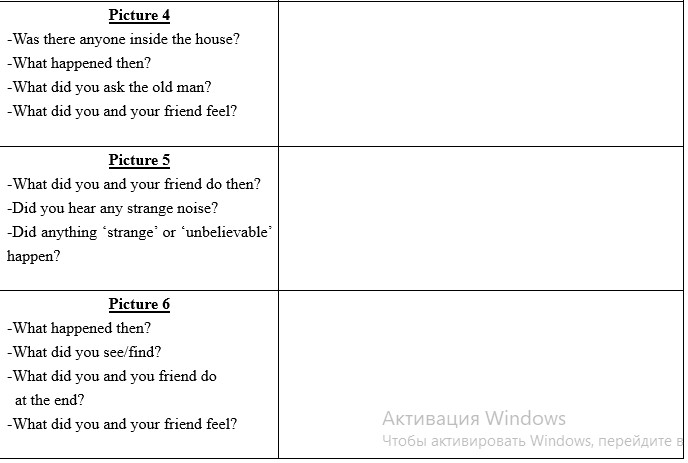